Brand Refresh: Division & Forum Recommendations
June 2019
Current state
Not all D&Fs have logos
Inconsistent look & feel
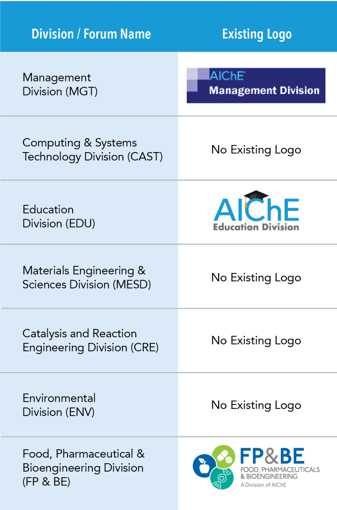 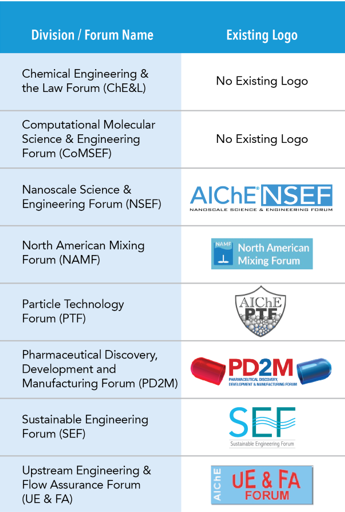 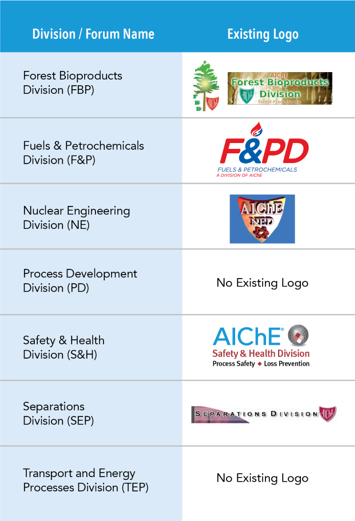 2
Where we would like to be…
Consistent, modern, and clean look & feel
All divisions & forums have a logo they can use to help increase membership and engagement
Emphasize our AIChE community and reasons to be a part of it, one of them being our Divisions & Forums
Create a standard design format to use moving forward as we continue to grow
3
Logo Recommendation
Each division and forum will receive: 
1 primary logo that features an icon and text to use on collateral they develop, e-newsletters, etc. Choose 1 out of 3 options.  
1 secondary logo that is text based to use on smaller, horizontal spaces such as a promo item, like a pen.  1 option. 
1 tertiary logo that is text based to use on social media. 1 option.
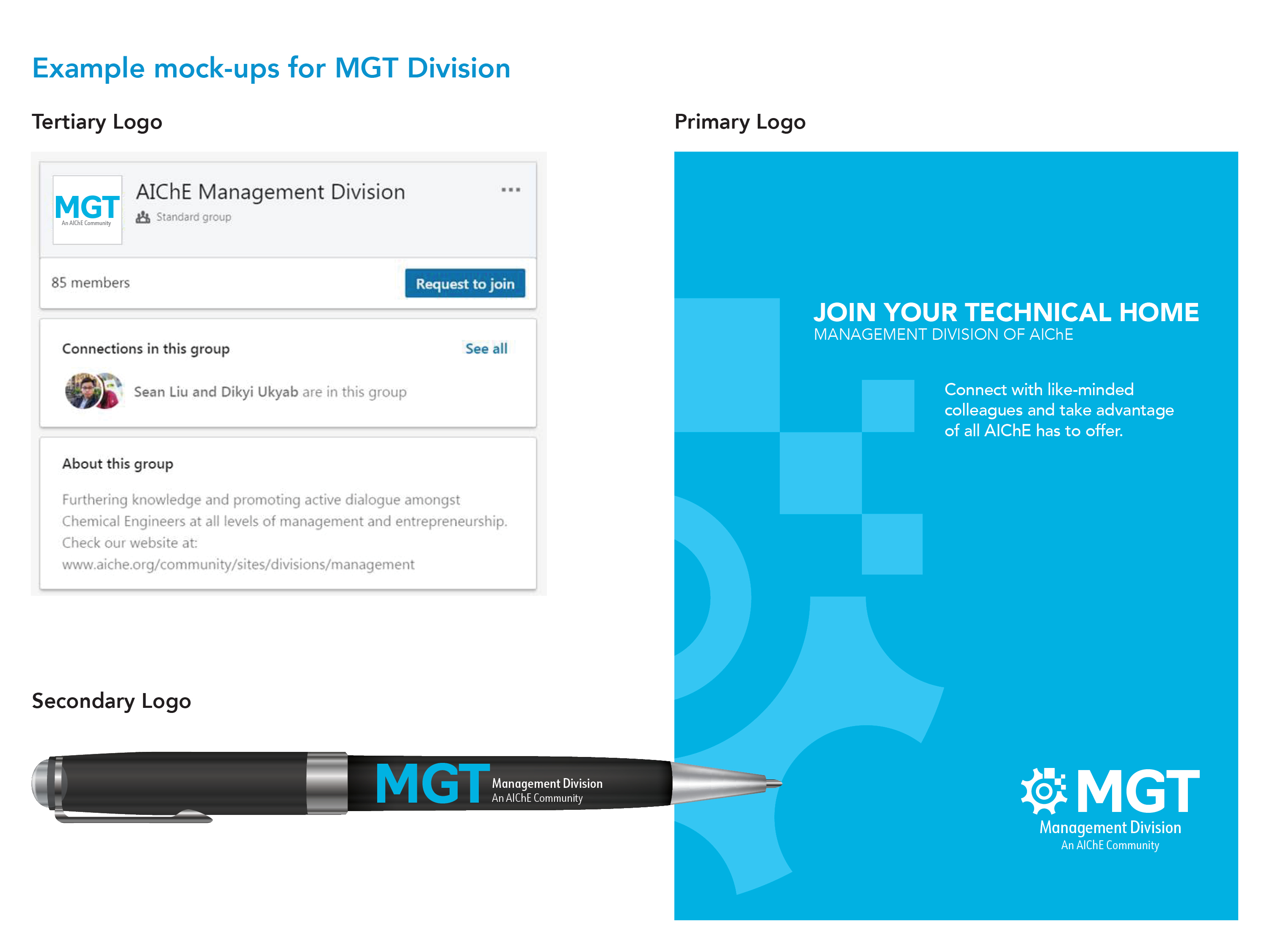 5
Example Communication to Mgt Division
Management Division, growing our AIChE communities and creating a consistent brand is important.  In saying this, we are excited to share with you three primary logos for you to choose from that align with AIChE branding.  This logo will be your main logo to use for print and online. We know space can be tight, so that’s why we’ve also included 2 additional logos for you.  Logo #2 is to be used on small promo items (like a pen) or horizontal spaces. Logo #3 is for your social media (such as your LinkedIn group profile image). Please select which version of the primary logo best speaks to your Division’s voice and brand by Friday, 7/19. If you have an additional icon idea, please provide that to us as well by the due date.
Choose 1 primary logo
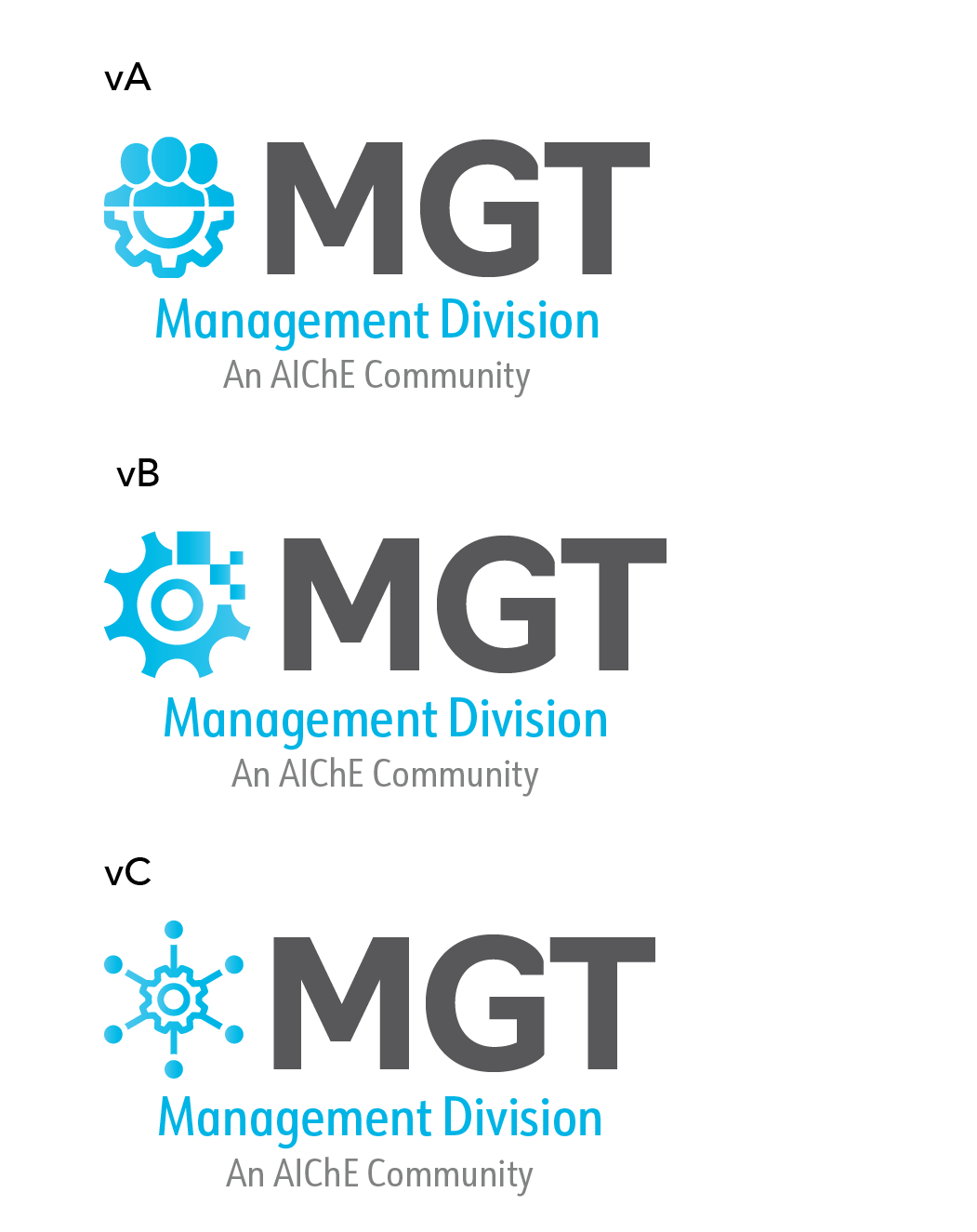 1
The following logos are to be used for smaller spaces and social media
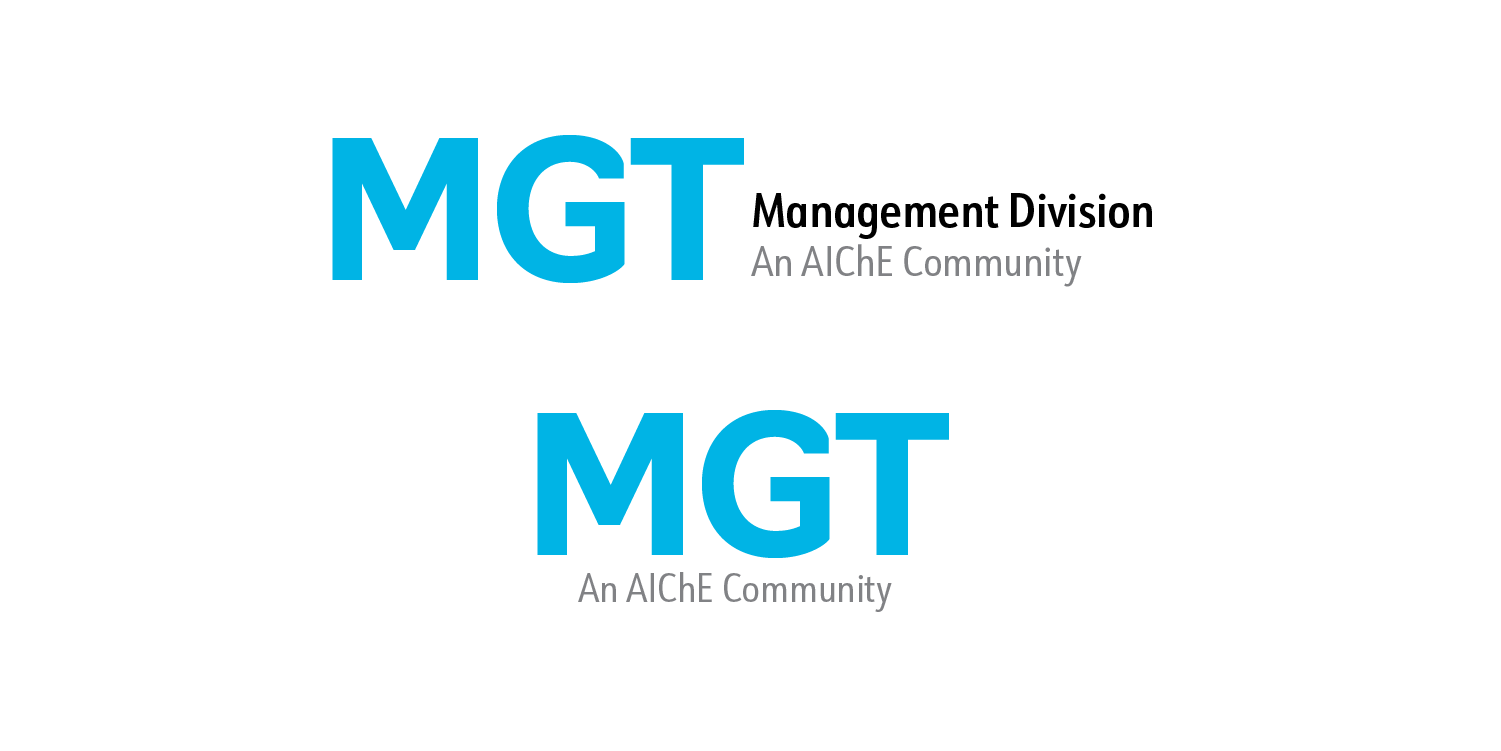 2
3
Example of what the AIChE family could look like
Visualize your Division logo within the family of new and refreshed AIChE community logos. A consistent brand builds member loyalty and entices new members to join.
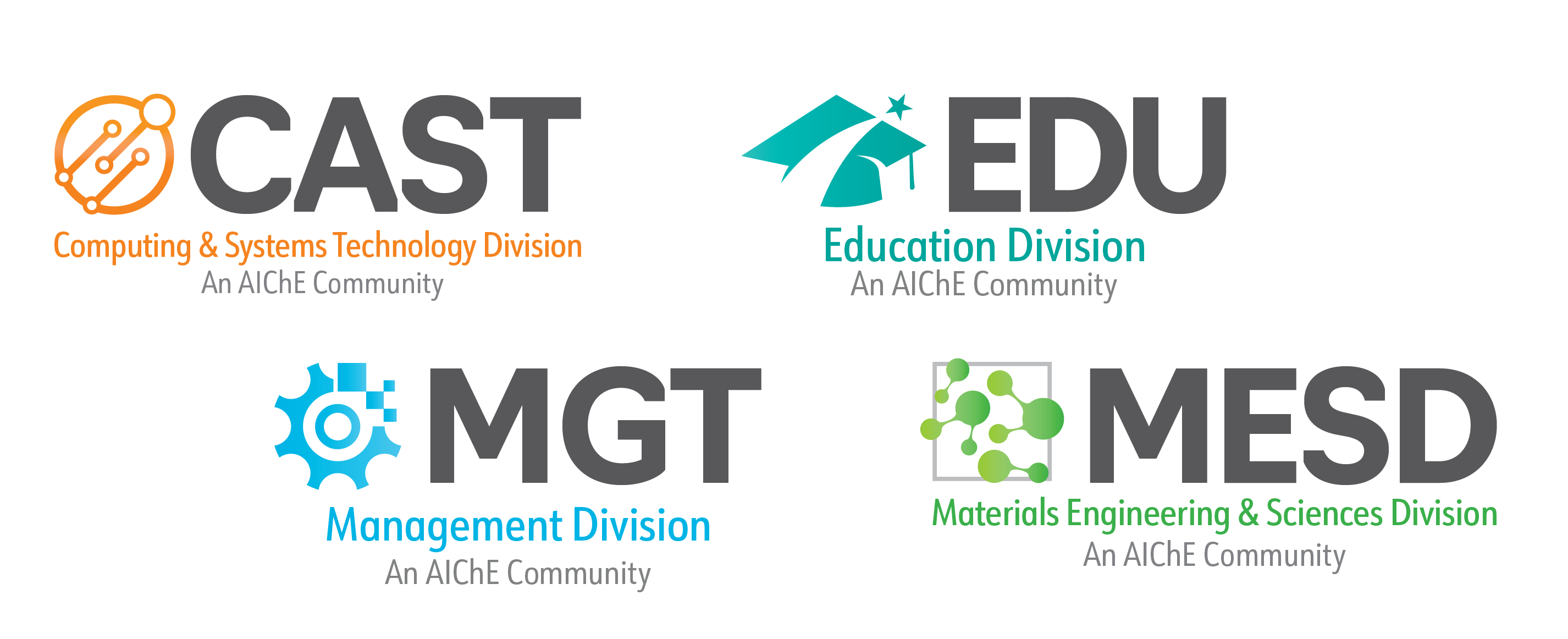 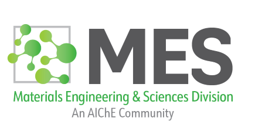 Please note that these are examples, and none of these logos are approved.
7
Summary roll-out plan
8